Fertilizer Price: per lb of N
Given: Price of anhydrous ammonia is $300/ton and urea is $350/ton. Which fertilizer is cheaper to apply per lb?
Find lbs N per ton
lbs N per ton = [1 ton (2000lbs/ton)]* percent N
Price divided lbs N per ton

Anhydrous at $350 per ton2000*.82 = 1640     350/1640= $0.21/lb N
Urea at $300 per ton2000*.46=920      300/920= $0.32/lb N
Nitrogen Rate Recommendation = yield goal - residual soil N. 
e.g.  Soil analysis from SWFAL was 10 lb N/ac
         yield goal for wheat is 60 bu/ac
Thus: N needs (lb/ac) = 125 lb/ac
Nitrogen rate recommendation = 125 – 10 = 115 lbs N/ac


Fertilizer Recommendation (How much fertilizer to apply?) 
Fertilizer recommendation = N rate divided %N of material
e.g.  a. Apply 100 lbs N/ac using urea as fertilizer source
100/.46 = 217 lbs Urea
         
         b. Apply 200 lbs N/ac using anhydrous as fertilizer source
200/.82 = 244 lbs Anhydrous per acre
For the fertilizer shown in the photo below, how many pounds of N, P2O5, and K2O are there? How many pounds of filler are there?
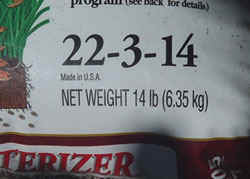 Pounds of nutrient (N, P2O5, K2O) = (weight) x (fertilizer rate/100)
Step 1: Pounds of N = (14) x (22/100) = 3.08
     Pounds of P2O5 = (14) x (3/100) = 0.42
     Pounds of K2O = (14) x (14/100) = 1.96
 
         Step 2: 3.08 + 0.42 + 1.96 = 5.46 lbs of nutrients
         Step 3: 14 – 5.46 = 8.54 lbs fillers
A soil test report calls for 120-80-95 lbs of N, P2O5 and K2O per acre. You have 20 acres that need to be fertilized. If the source of N is urea, source of P2O5 is TSP, and the source of K2O is muriate of potash, how many pounds of each fertilizer must you blend together to fill the truck going to the field?
Amount of fertilizer = recommended rate /(fertilizer rate/100)
Urea = 120/(46/100) = 260.87 lbs/ac* 20 	       = 5,217 lbs urea
TSP = 80/(46/100) = 173.91 lbs TSP/ac * 20	       = 3,478 lbs TSP
MOP = 95/(60/100) = 158.33 lbs MOP/ac * 20     = 3,167 lbs MOP
If urea cost $367/ton, TSP at 303/ton, MOP at $307/ton. How much is the total cost of the fertilizer
5,217 lbs/2000 lbs = 2.6085 * 367 = $957.32
3,478 lbs/2000 lbs = 1.739 * 303   = $526.92
3,167 lbs/2000 lbs = 1.5835 * 307 = $486.13
 
Total cost = 957.32 + 526.92 + 486.13 = $1,970.37
Same soil test report (120-80-95) but your source of fertilizer is DAP, urea, and MOP. How much of each fertilizer is needed in an acre?
Amount of fertilizer = recommended rate /(fertilizer rate/100)
Step 1   a. Amount of DAP = 80/(46/100) = 173.91 lbs/ac DAP
     b. Amount of N in DAP = 173.91 * (18/100) = 31 lbs
     c. Remaining N needed = 120 – 31 = 89 lbs N
 
Step 2 	Amount urea = 89/(46/100) = 193.47 lbs/ac urea
 
Step 3 	Amount MOP = 95/(60/100) = 158.33 lbs/ac MOP